Tutorial
Building Free Website
Examples of free hosting
Biz.nf (PHP, MySQL, WordPress, Joomla, Free .co.nf domain, No ads)
Free Hosting EU (Blog / Site builder, No ads, Free .eu.pn domain)
Wix.com (Easy Website builder: html5, Flash, mobile, blogs, etc.)
AwardSpace.net (PHP, MySQL, Email Sending, No Ads, Free subdomain)
Examples of free hosting
FreeHostia.com (PHP, MySQL, 1-click Scripts, No Ads, Free subdomain)
ByetHost.com (PHP, MySQL, PHPbb, SMF, Wiki, Free subdomain)
x10Hosting.com (Support cPanel, PHP, FTP, No ads, Free subdomain)
Yola.com (Visual website builder, add videos, photos, shopping cart)
Webs.com (Easy site builder, blog, forms, polls, Free subdomain)
WiX.com) Select Hosting ( Example
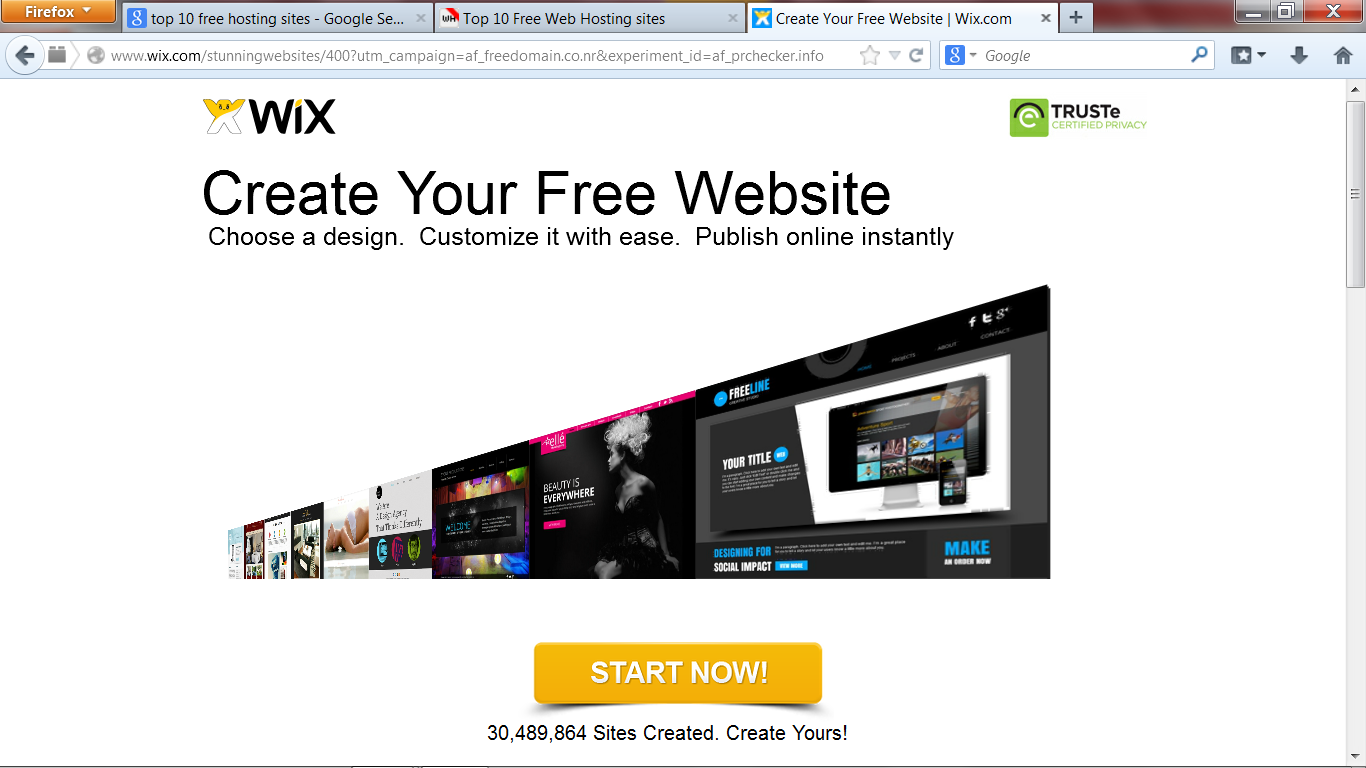 Login or Sign Up
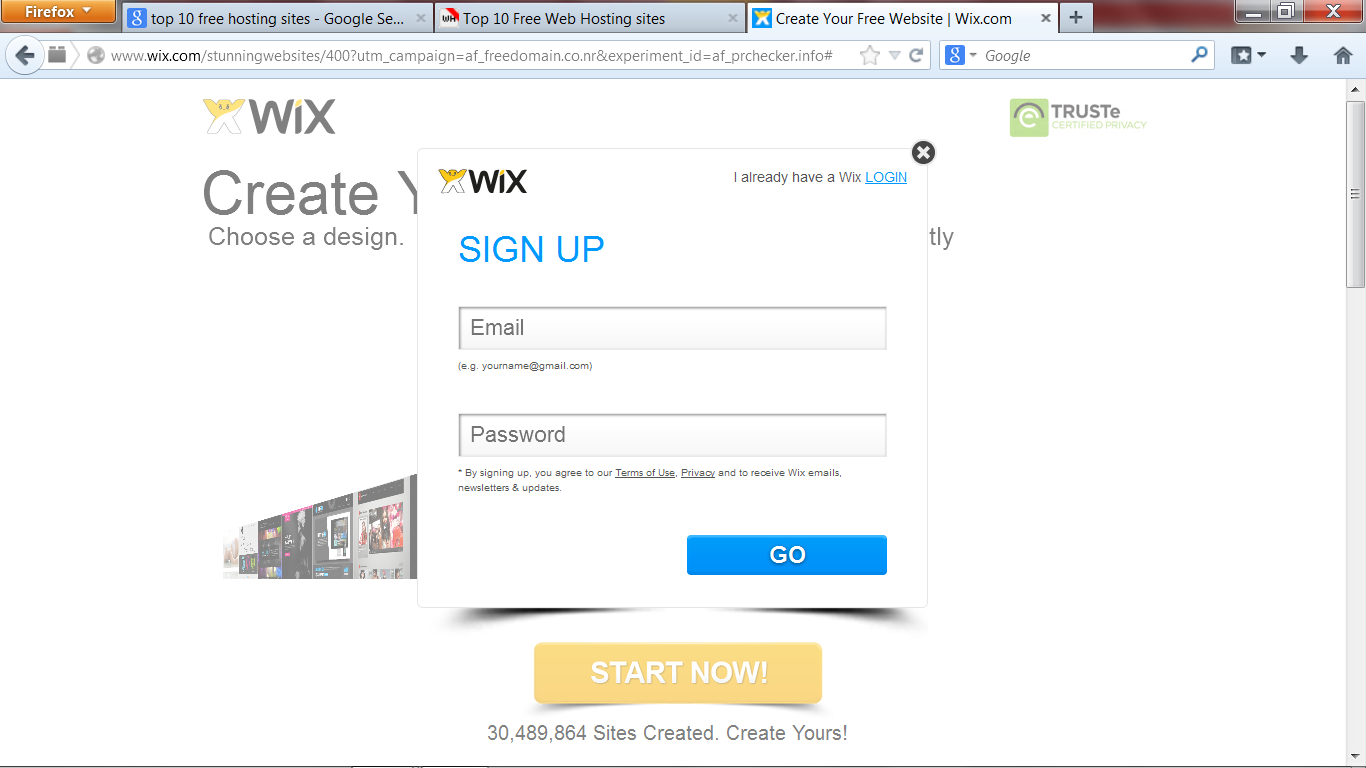 Select Category and Sub-Category and Click Go
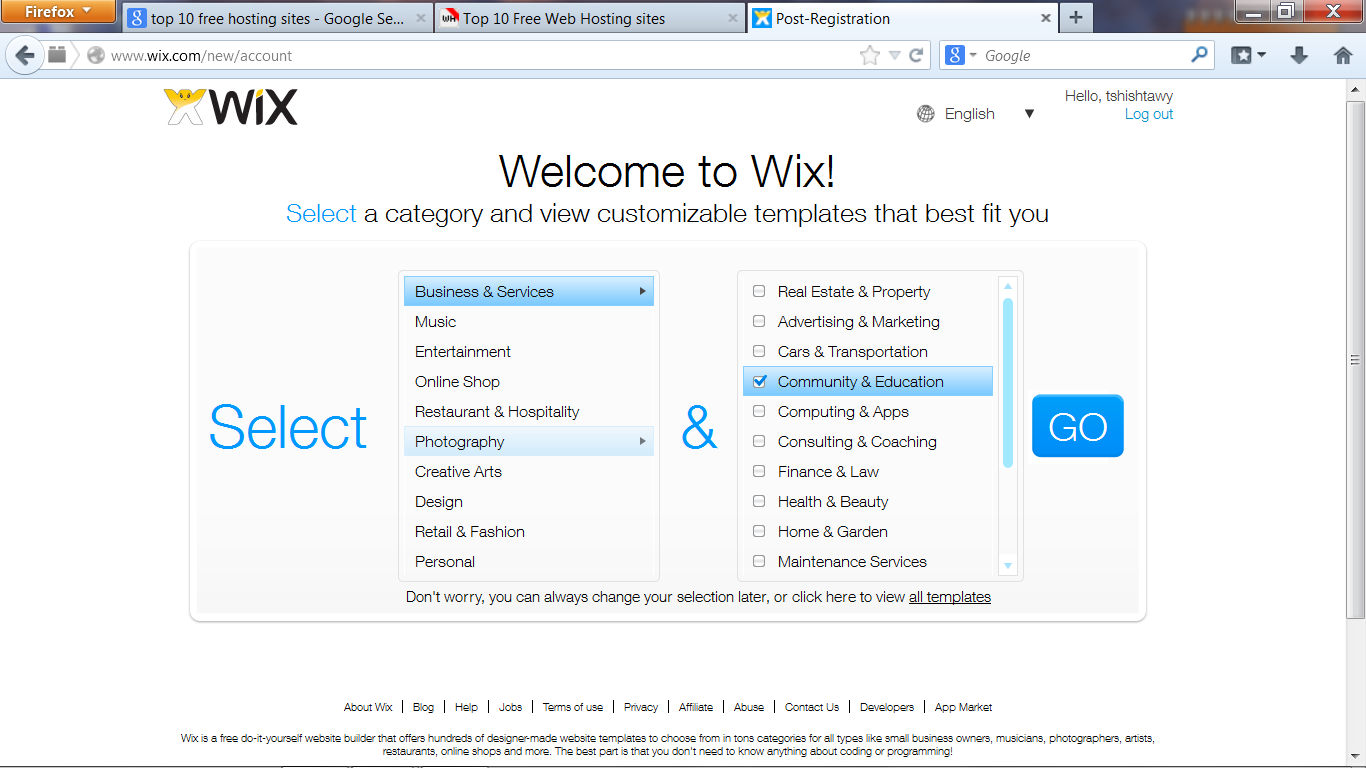 Select a Template (use next to find more…) then EDIT
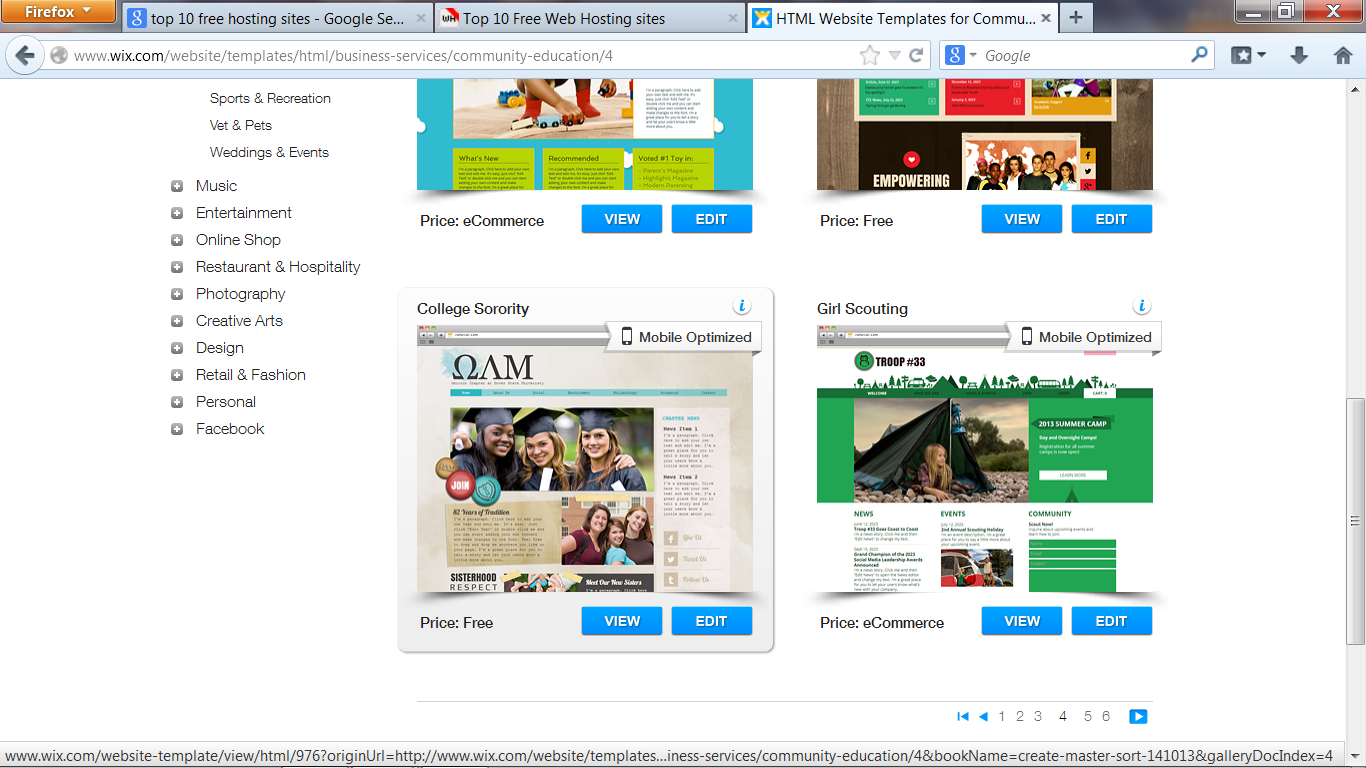 Template To be Modified, double click any item
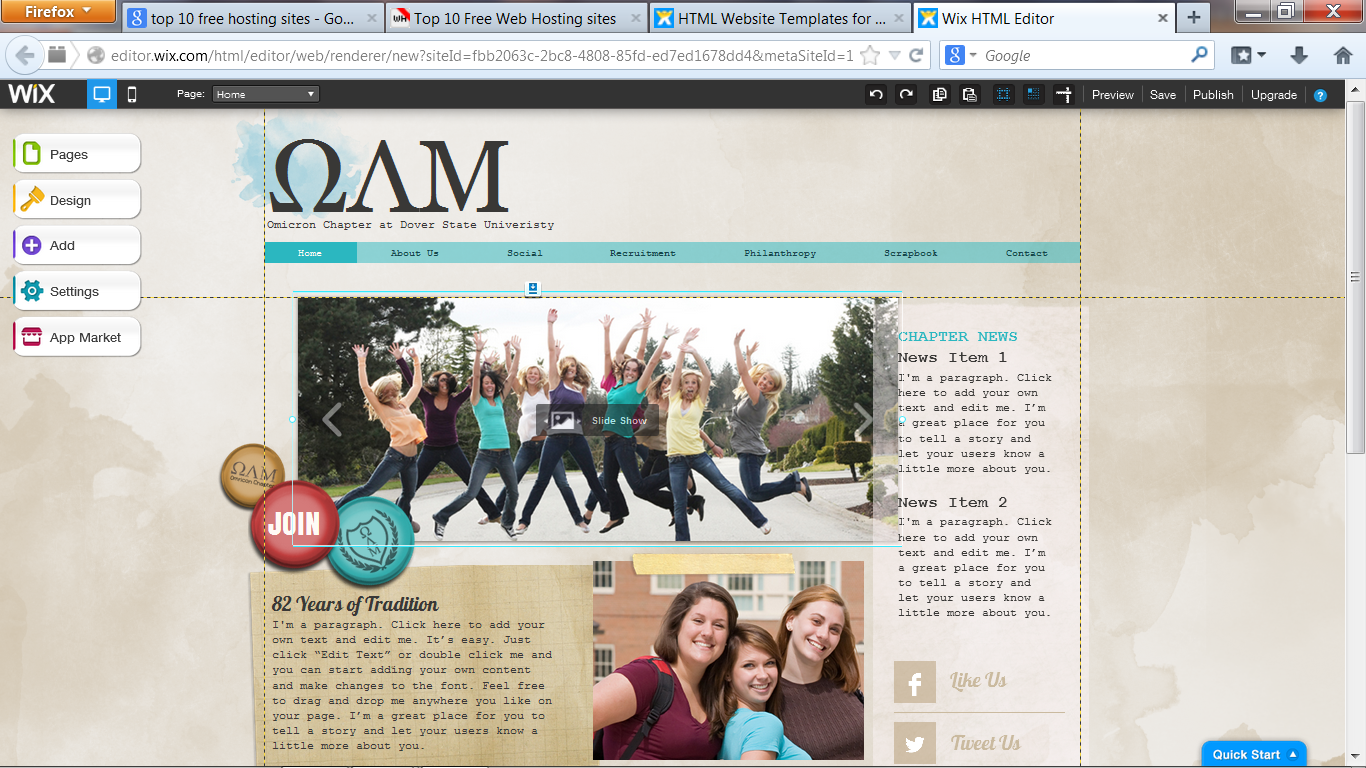 An html Editor allows you to edit
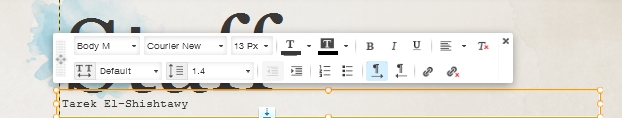 Adding Links
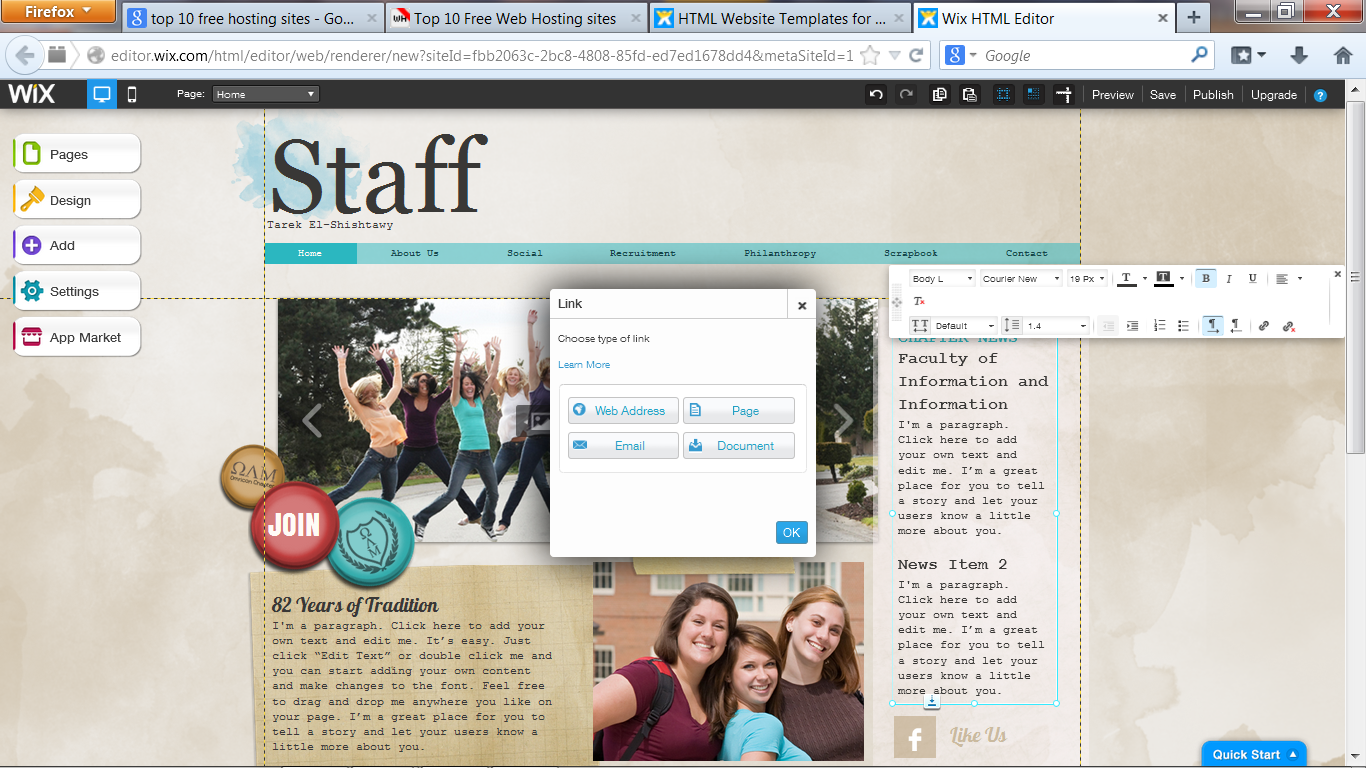 Don’t forget to save your work
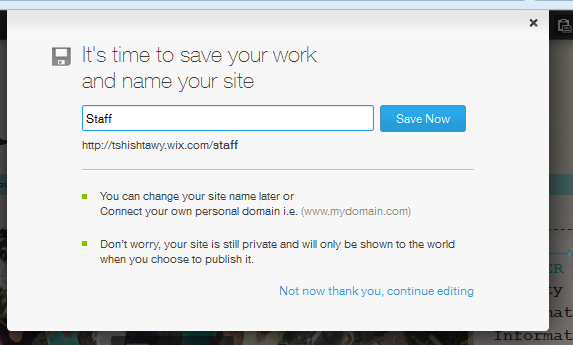